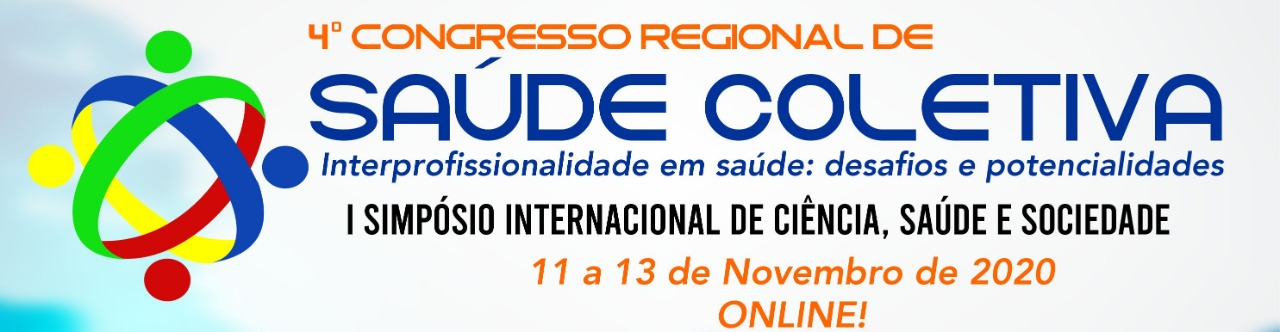 COMPORTAMENTO AUTOLESIVO EM ADOLESCENTES: UM ESTUDO REFLEXIVO
Julyana Martins Rodrigues – Hospital São Marcos 
Priscila Martins Mendes – Universidade Federal do Piauí
Objetivo
Introdução
A autolesão está se tornando um problema de saúde pública que cresce em escala mundial e tornou-se um desafio para os profissionais da saúde. Definida como comportamentos agressivos ao próprio corpo, as formas mais frequentes dessa ação é cortar a própria pele em diferentes lugares, tais como os pulsos, as pernas ou a planta dos pés (DA FONSECA, et al. 2018).
Discutir sobre o comportamento autolesivo entre adolescentes.
Metodologia
Estudo Reflexivo sobre a temática de comportamento autolesivo entre adolescentes. Na construção desse trabalho, foi realizado inicialmente um levantamento da literatura acerca do tema, o que possibilitou uma análise constextualizada, além da percepção das autoras a repeito do assunto abordado.
Conclusão
Resultados e Discussão
O comportamento autolesivo acontece em ambos os sexos, porém é mais frequente no sexo feminino. Uma das principais causas para que esses números estejam se manifestando se dá pelo repertório de enfrentamento dos adolescentes serem escassos. Os indivíduos têm poucos recursos para lidar com situações que demandam intensa carga emocional, e com o passar do tempo, vão correlacionando o corte ou outras formas de autolesão, com o alívio, por isso realizam cada vez mais essa atitude (DEANGELIS, 2015).
Observou-se que algumas características desses jovens que praticam a autolesão são: baixa autoestima, pequena (ou nenhuma) esperança em si e impulsividade (BERNARDES, 2015).
Dentre os fatores mais comuns relatados são: ansiedade, busca por uma identidade sexual, abuso de substâncias, como o álcool e outras drogas, acontecimentos pós-traumáticos (WHITLOCK, RODHAM, 2013).
Diante da complexidade do fenômeno, a prevenção do comportamento autolesivo, precisa ser feita em uma abordagem multiprofissional e com ajuda da escola, comunidade e principalmente da família. Cabe ainda salientar que se faz necessário novos estudos sobre a temática, devido a limitação de artigos referente ao tema.
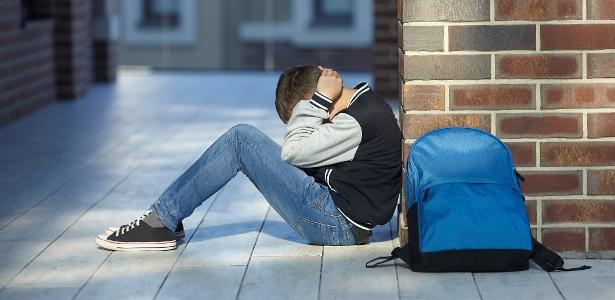 Referências
BERNARDES, S. M. Tornar-se (in)visível: um estudo na rede de atenção psicossocial de  adolescentes que se automutilam. Dissertação (Mestrado em Psicologia) - Universidade Federal de Santa Catarina, Santa Catarina, 2015. 123p. 
DA FONSECA, et al.  Autolesão sem intensão suicida entre adolescentes. Arquivos  Brasileiros de Psicologia, v. 70, n.3, p.246-258, 2018.
DEANGELIS. A new look at self-injury. American Psychological Association, v.46, n.7, p. 1- 58, 2015. 
WHITLOCK, J. RODHAM, K. Understanding Nonsuicidal Self-Injury in Youth. School Psychology Forum: Research in Pratice, v. 7,n. 4, p. 1-18, 2013.

.